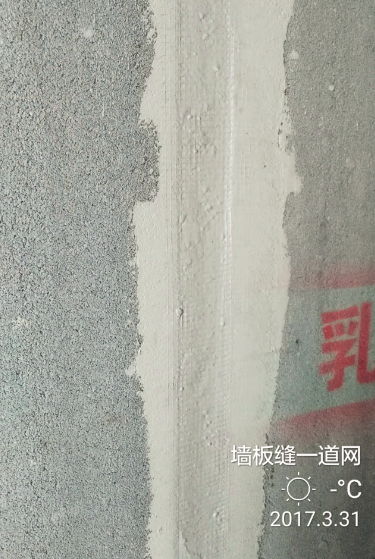 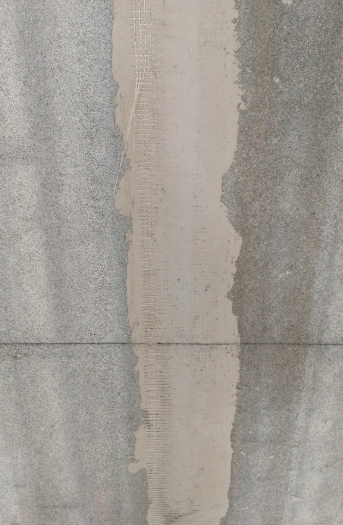 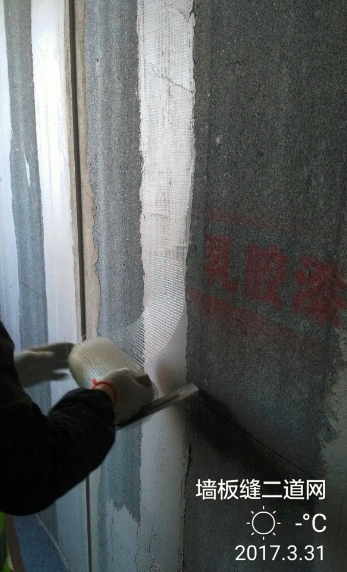 条板墙
第一层网100宽
第二层网200宽
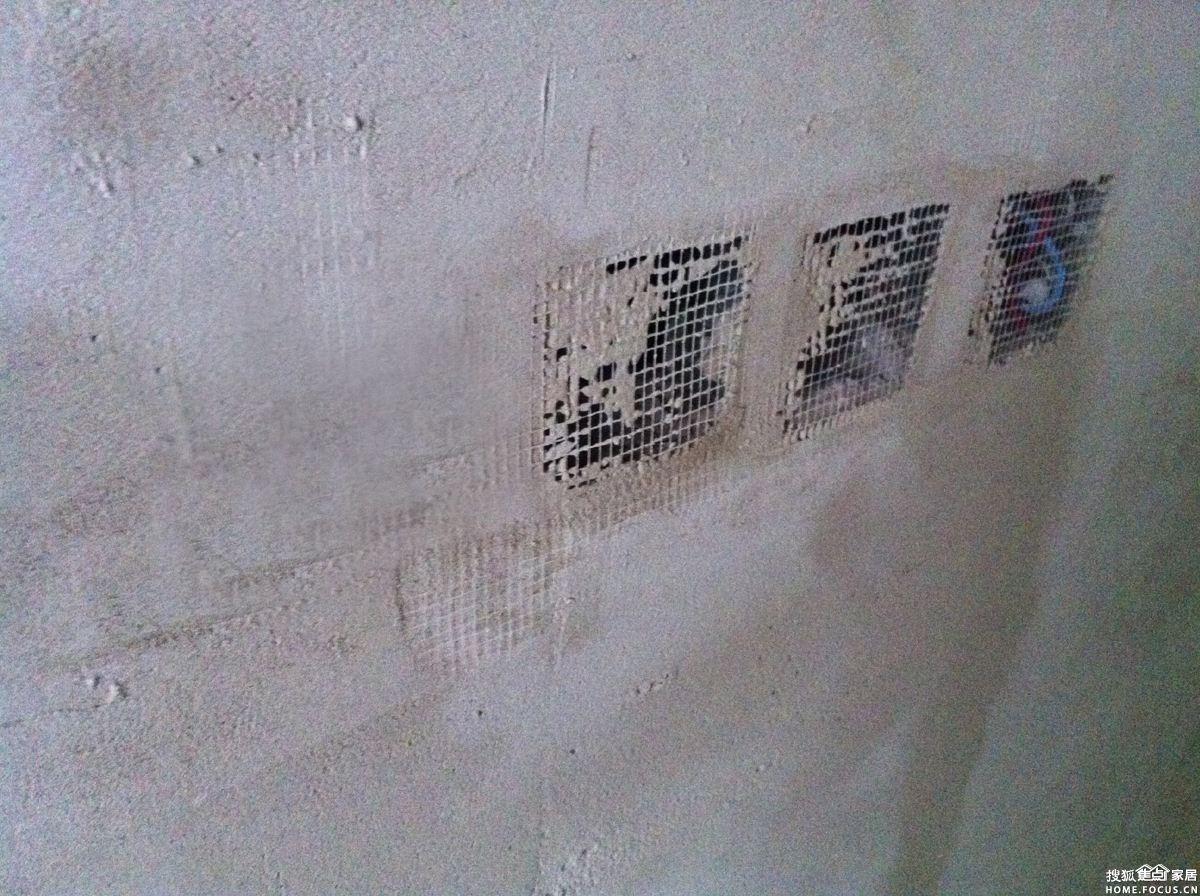 第三层满挂网
1
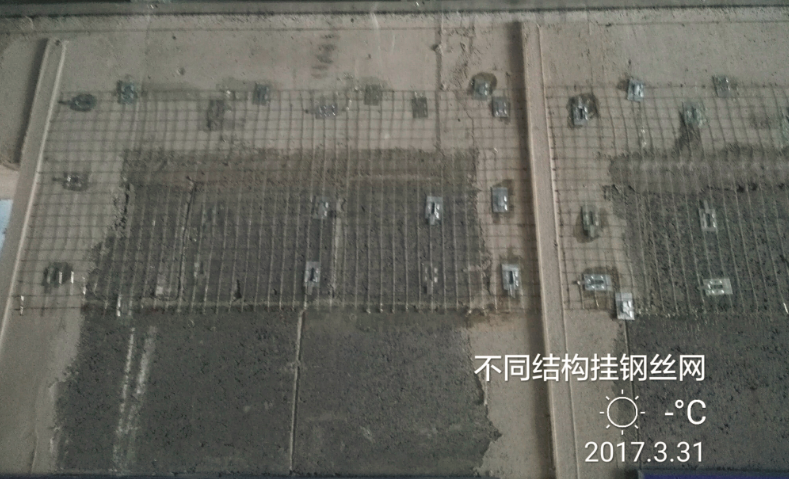 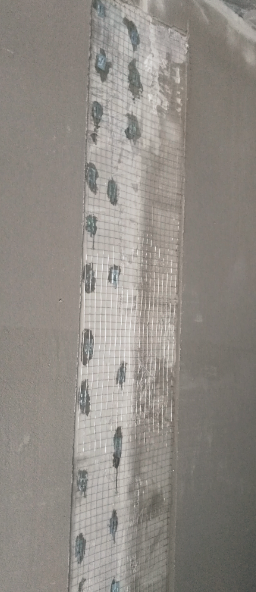 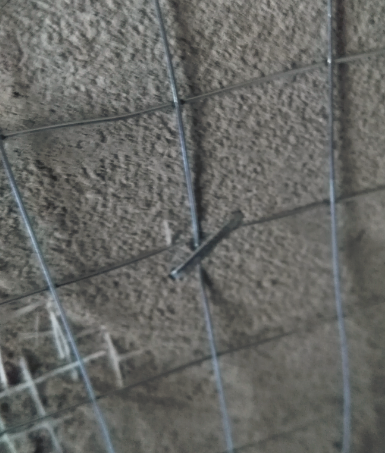 梁与二构墙
混凝土基体用万能胶粘挂钩
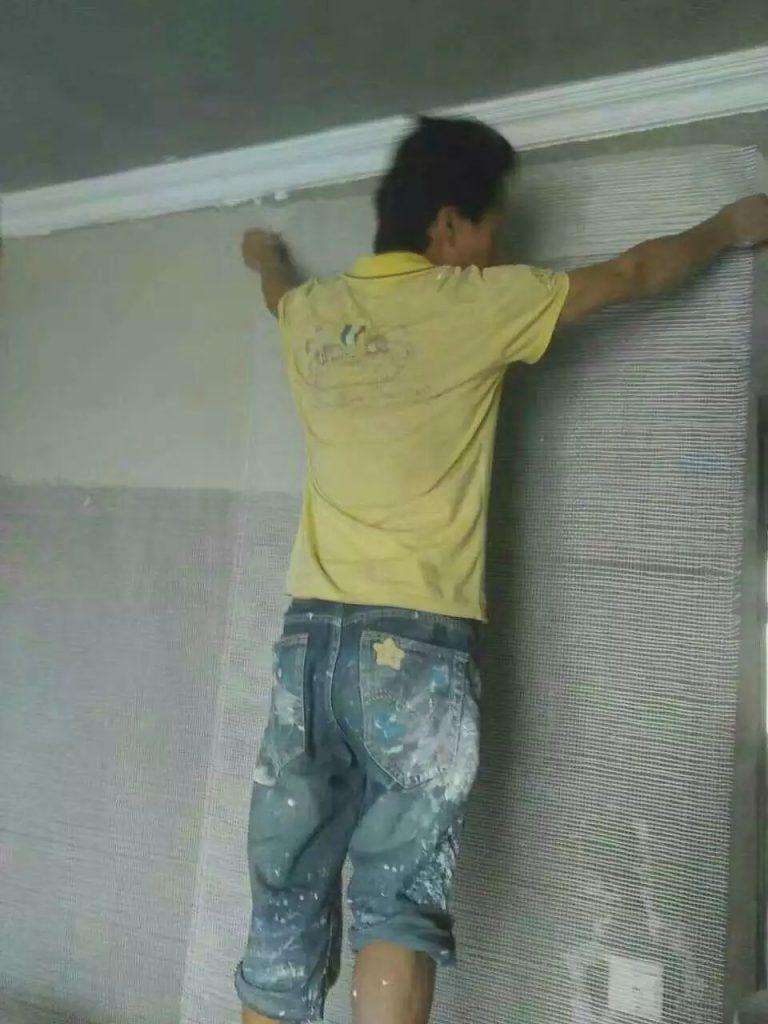 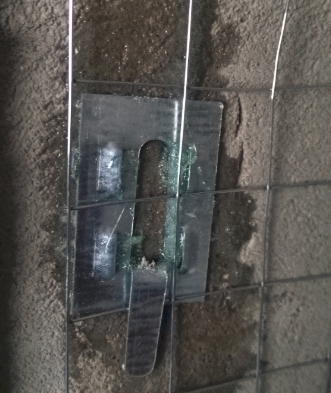 二构墙用码钉固定
玻纤网满挂
混凝土墙与二构墙
2